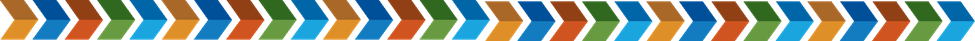 We will begin shortly.
Please mute yourself.
Save questions until end of presentation:

Use the chat feature.

Raise your hand.
WELCOME
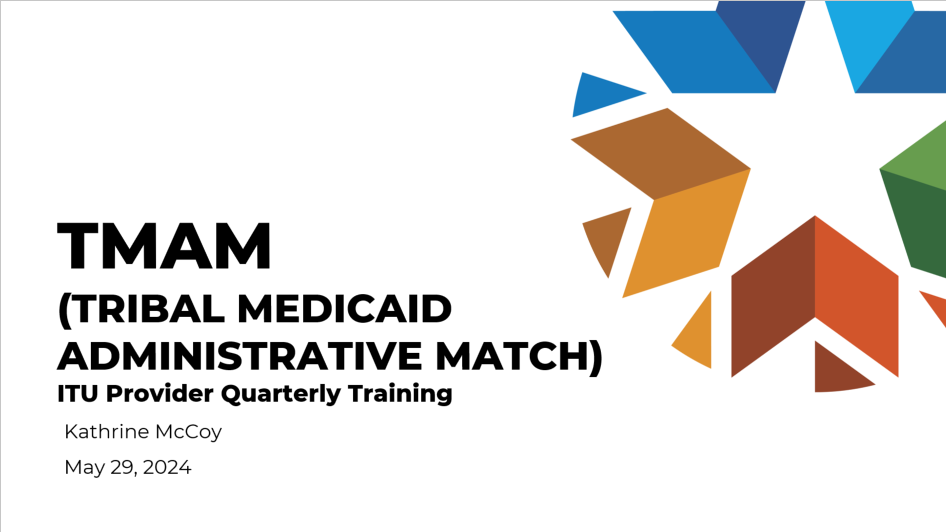 May 29, 2024
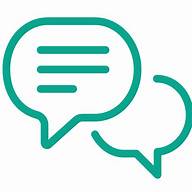 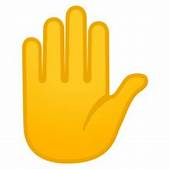 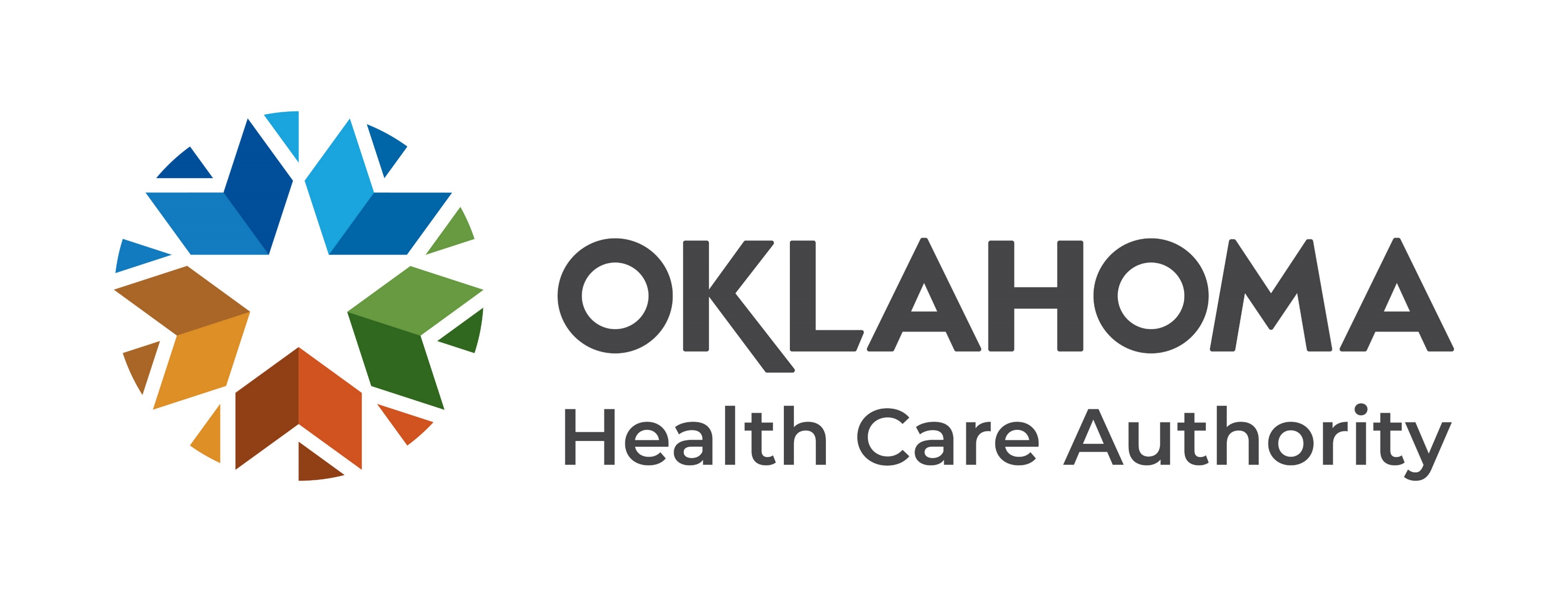 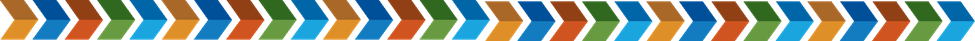 We will begin shortly.
Please mute yourself.
Save questions until end of presentation:

Use the chat feature.

Raise your hand.
WELCOME
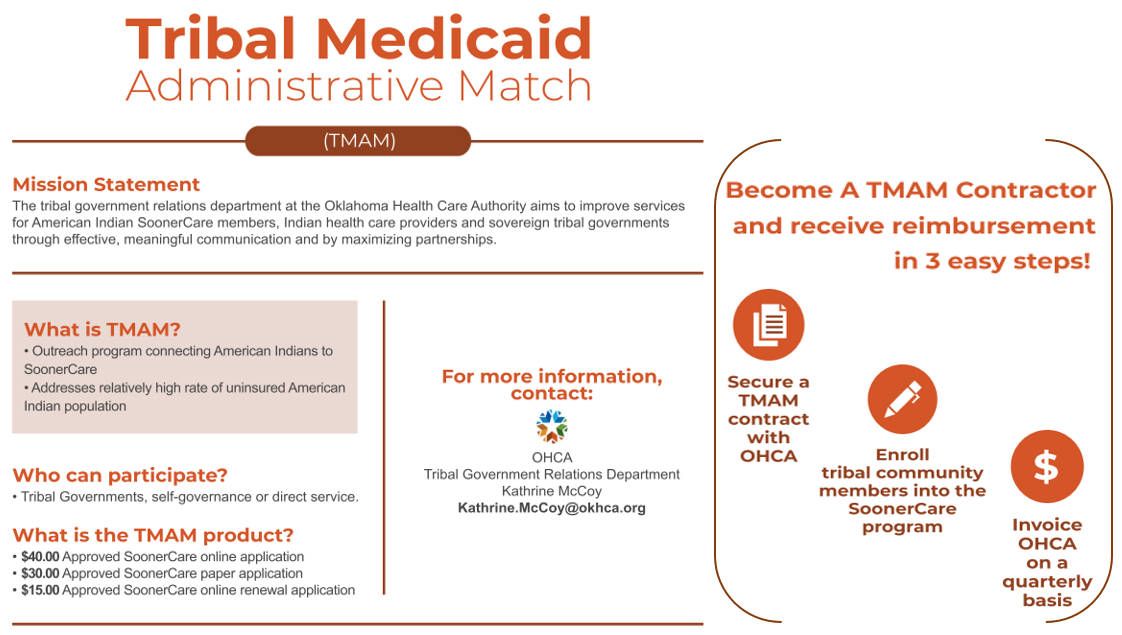 May 29, 2024
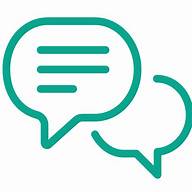 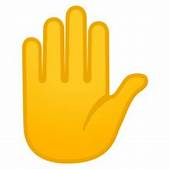 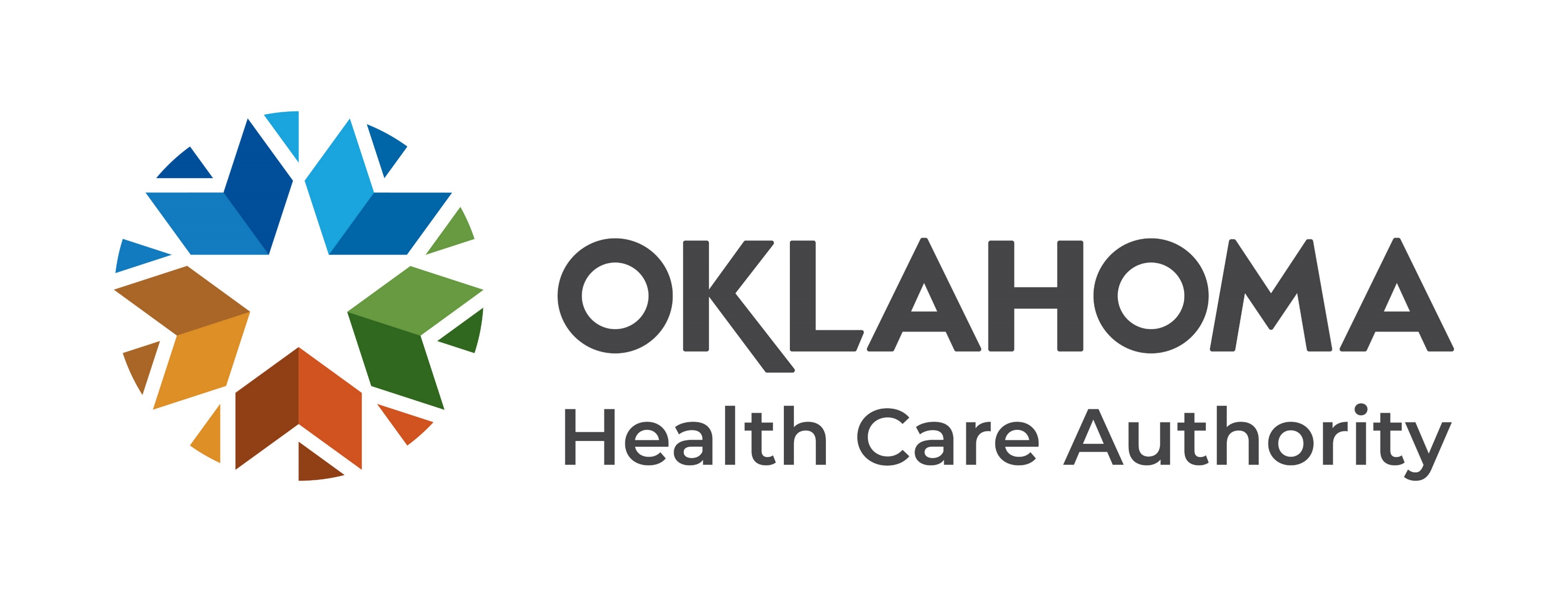 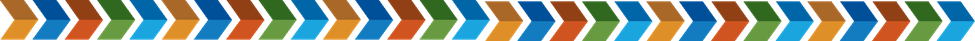 We will begin shortly.
Please mute yourself.
Save questions until end of presentation:

Use the chat feature.

Raise your hand.
WELCOME
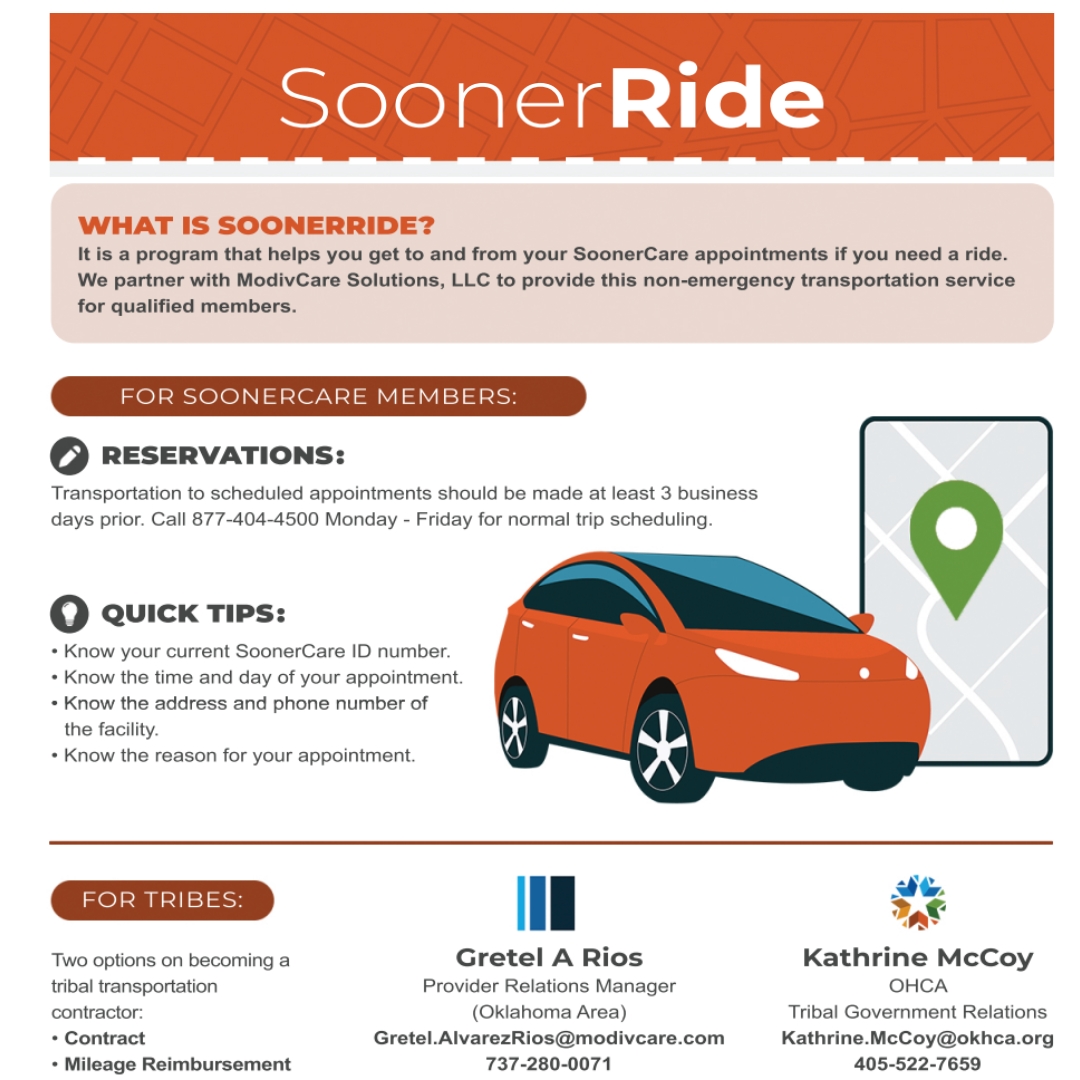 May 29, 2024
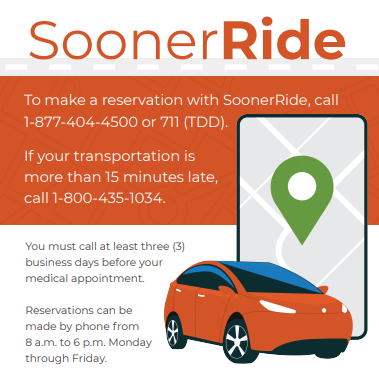 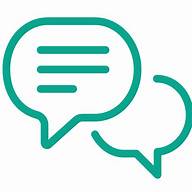 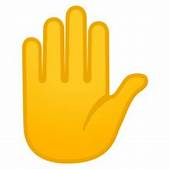 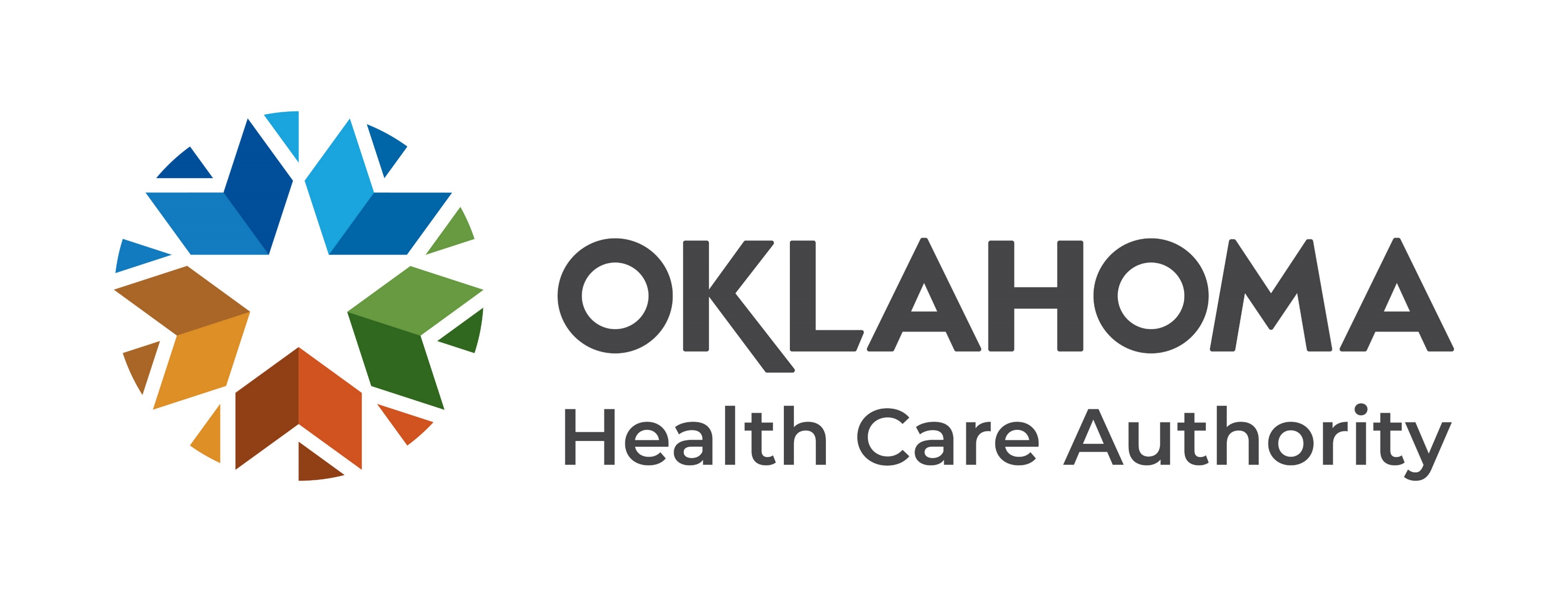 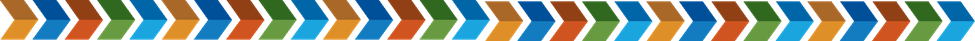 We will begin shortly.
Please mute yourself.
Save questions until end of presentation:

Use the chat feature.

Raise your hand.
WELCOME
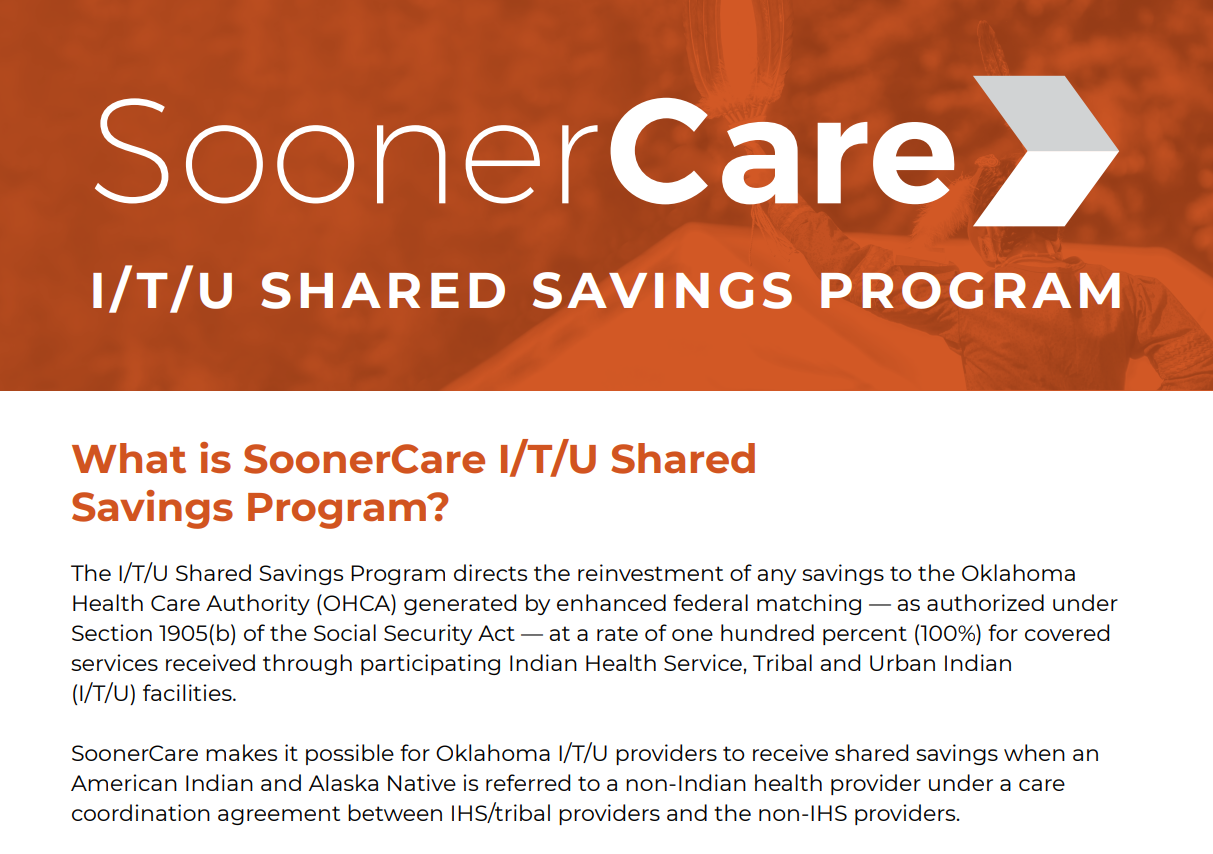 May 29, 2024
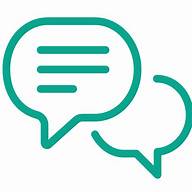 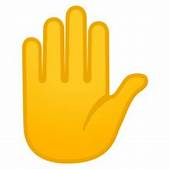 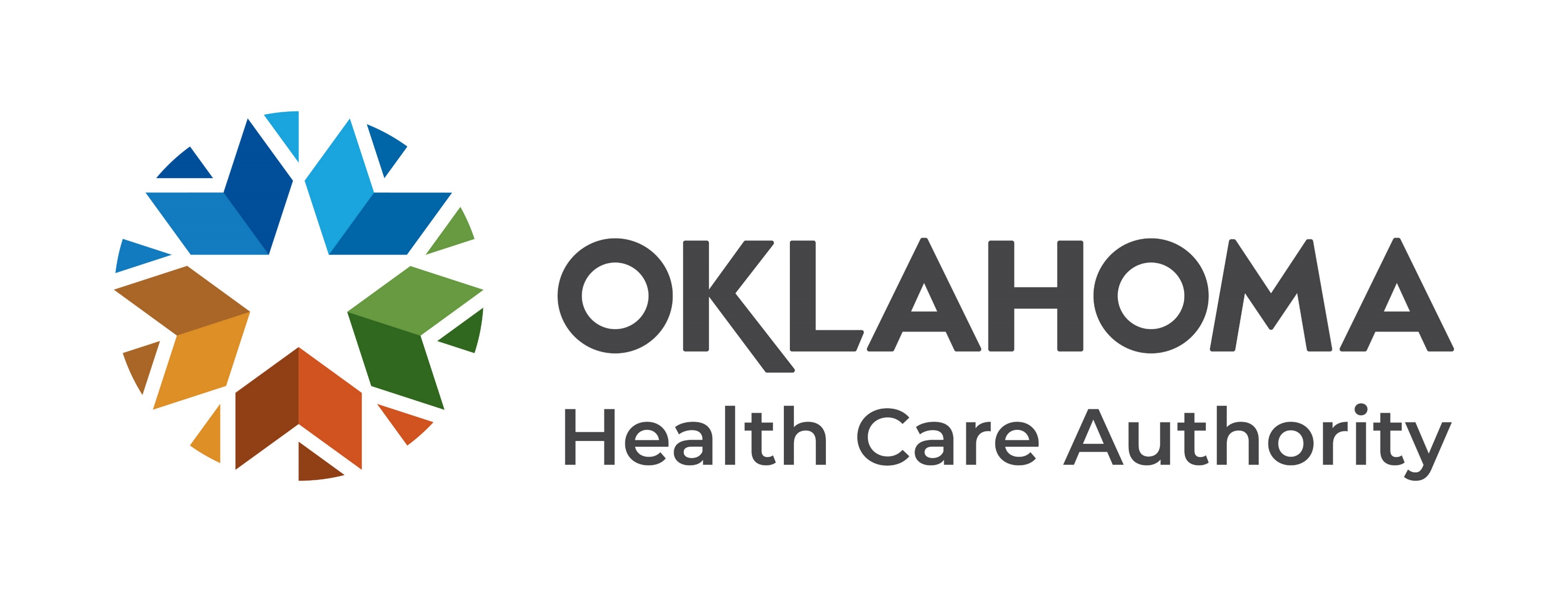 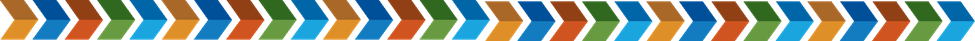 We will begin shortly.
Please mute yourself.
Save questions until end of presentation:

Use the chat feature.

Raise your hand.
WELCOME
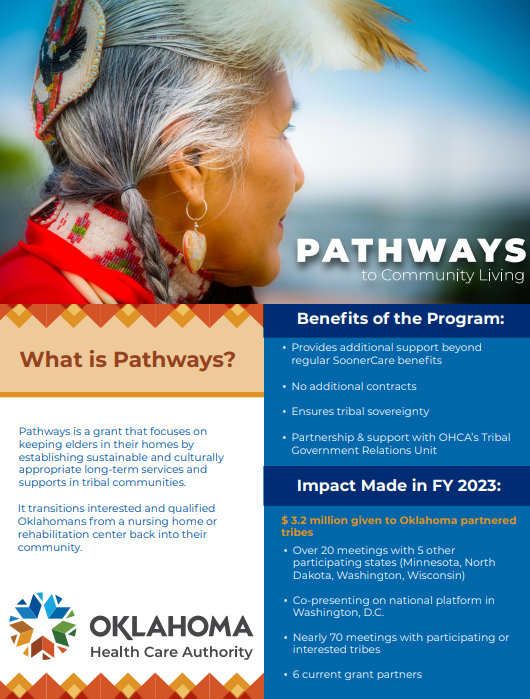 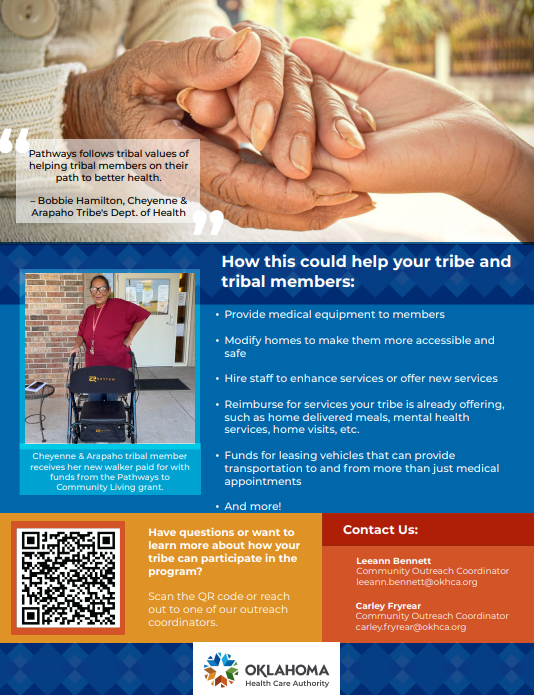 May 29, 2024
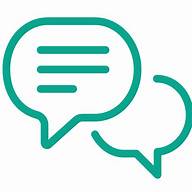 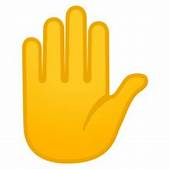 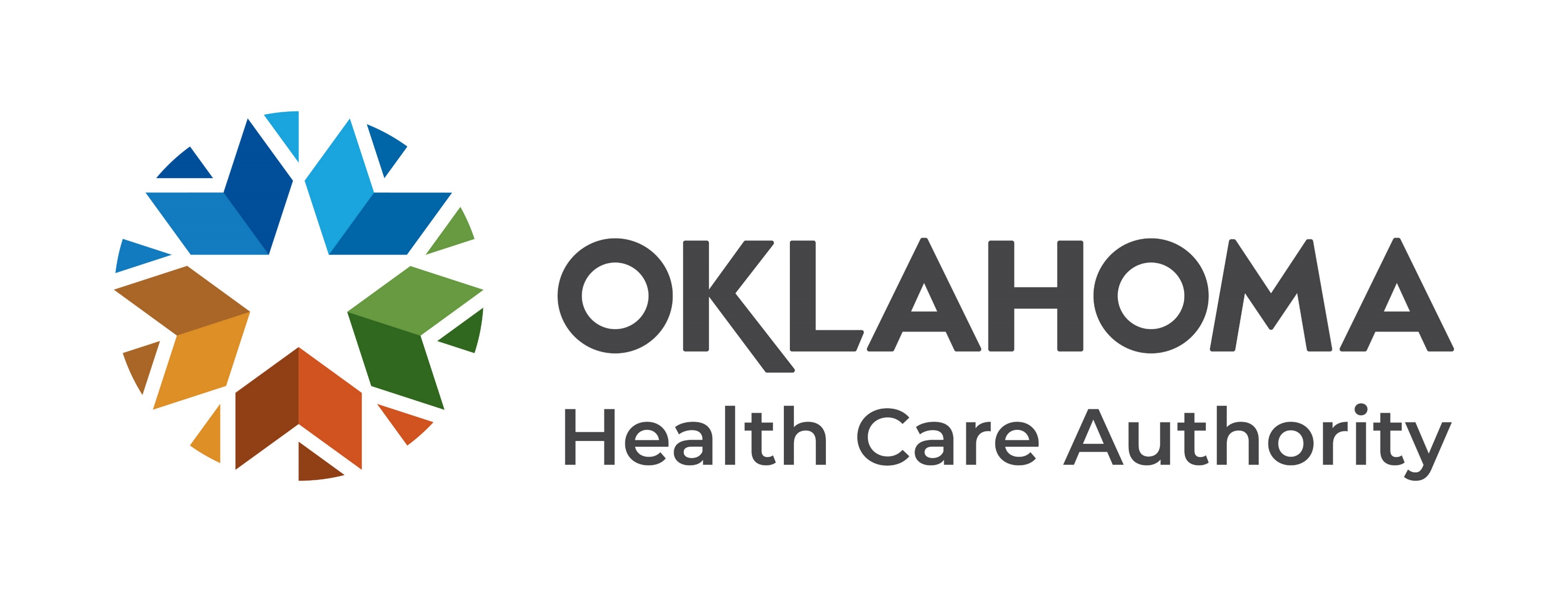 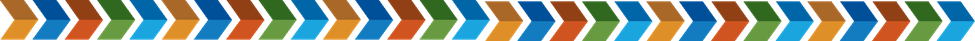 We will begin shortly.
Please mute yourself.
Save questions until end of presentation:

Use the chat feature.

Raise your hand.
WELCOME
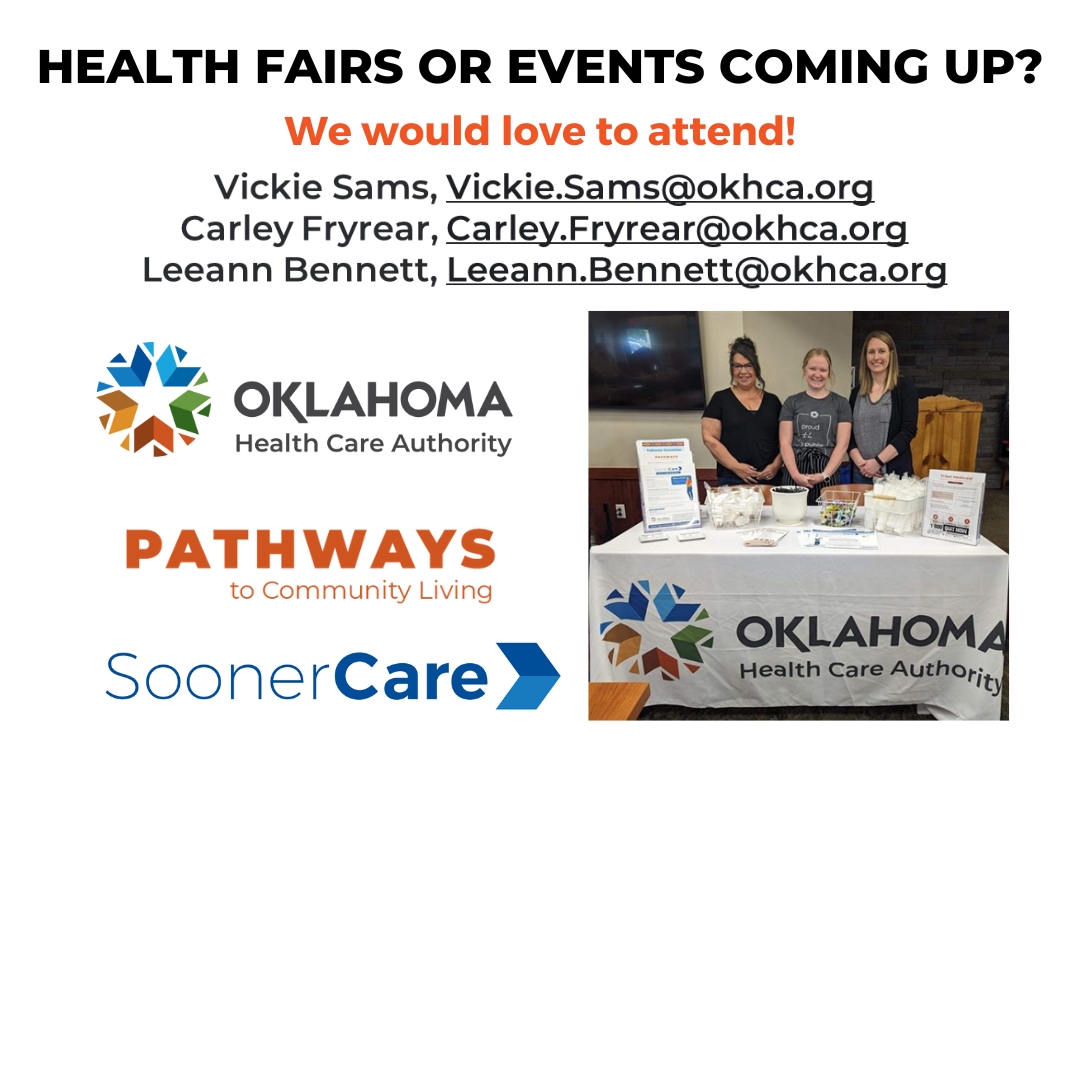 May 29, 2024
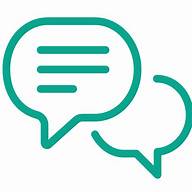 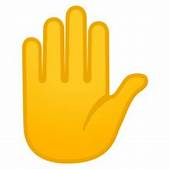 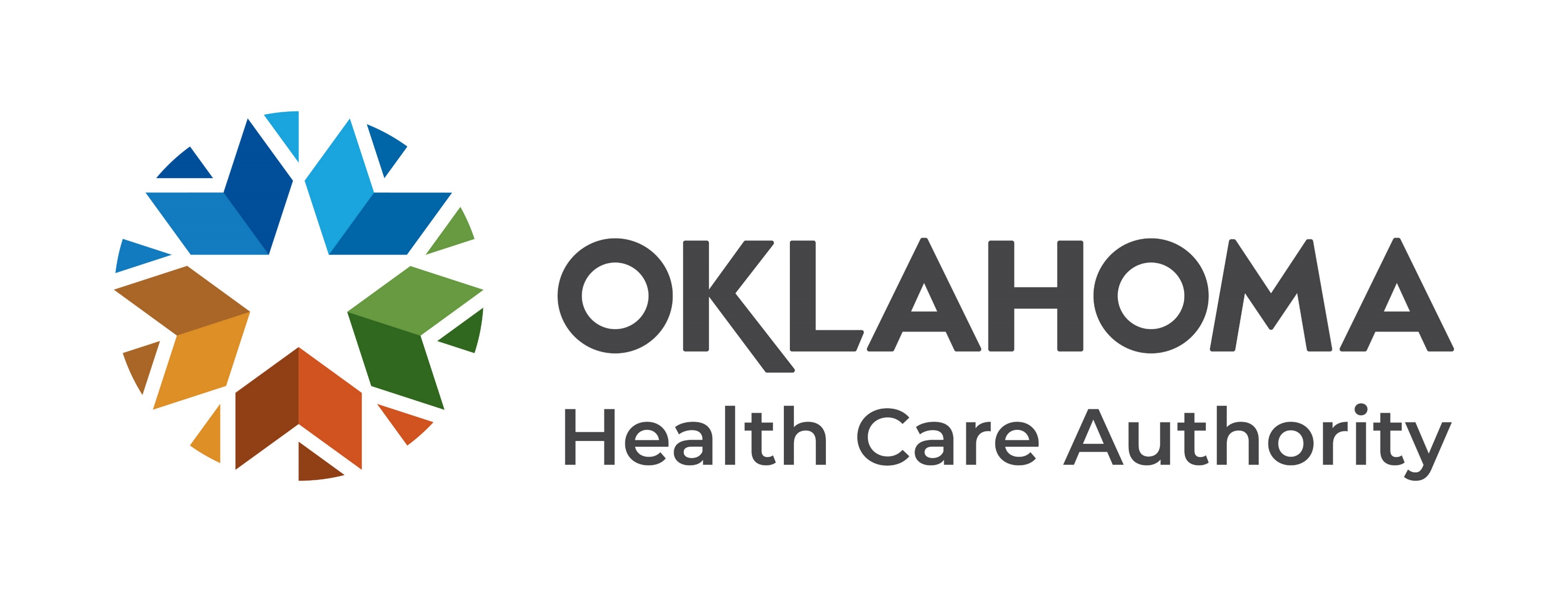 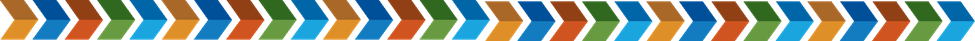 We will begin shortly.
Please mute yourself.
Save questions until end of presentation:

Use the chat feature.

Raise your hand.
WELCOME
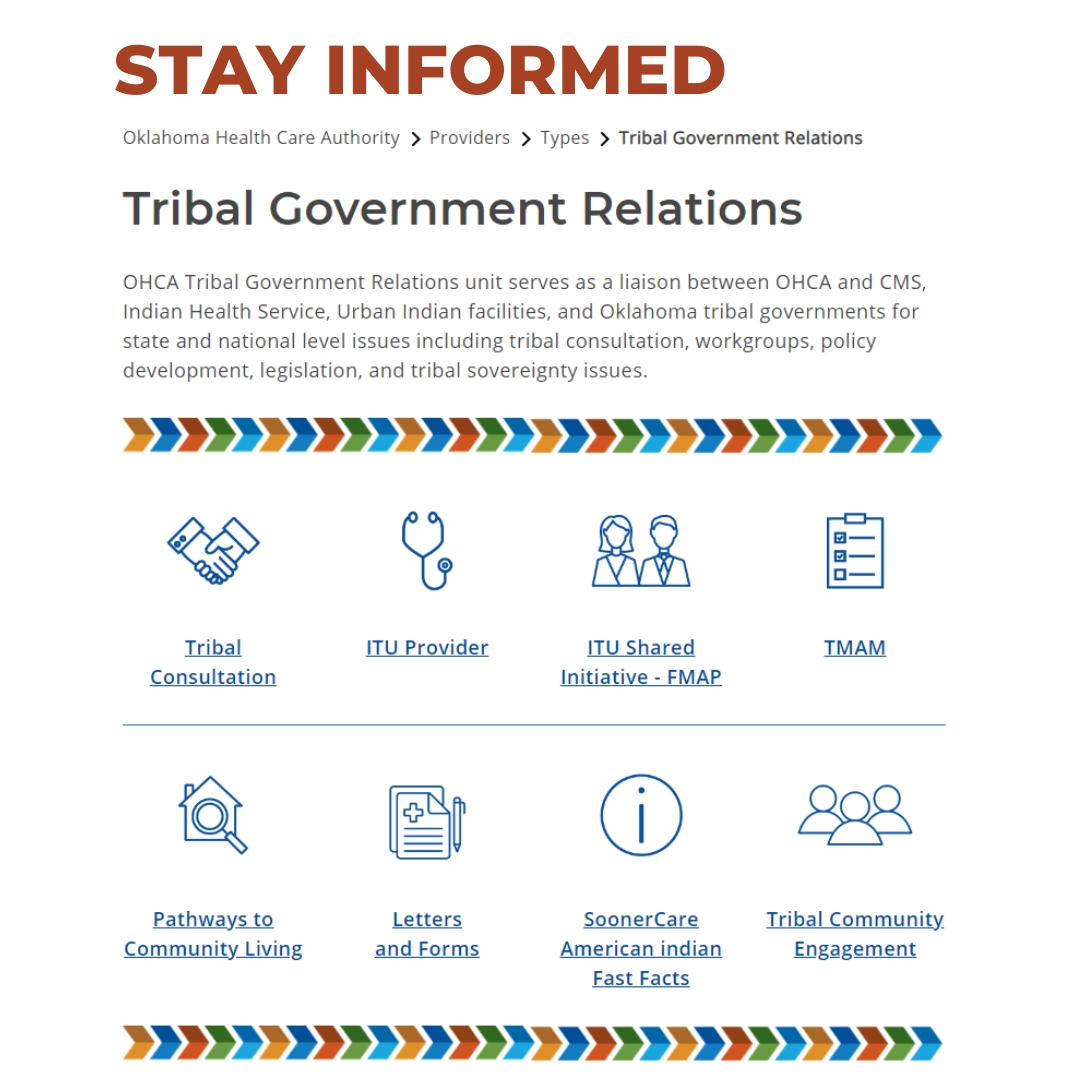 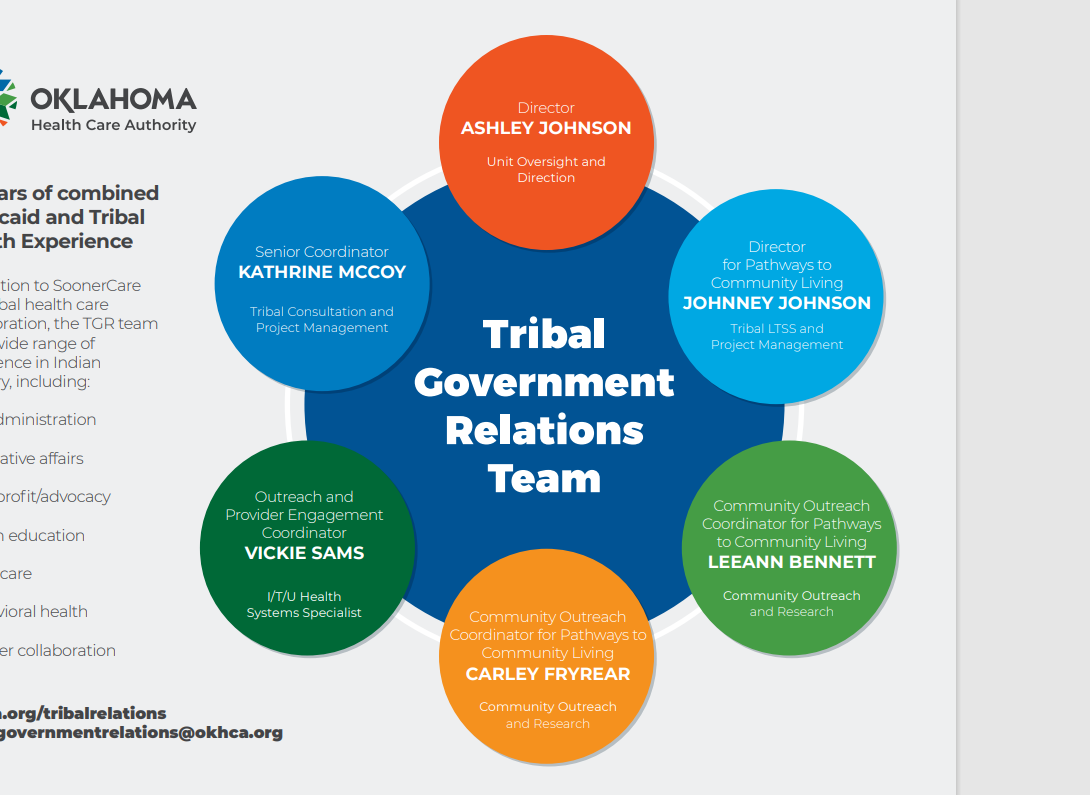 May 29, 2024
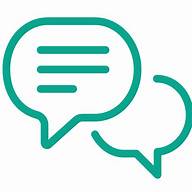 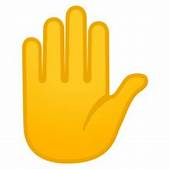 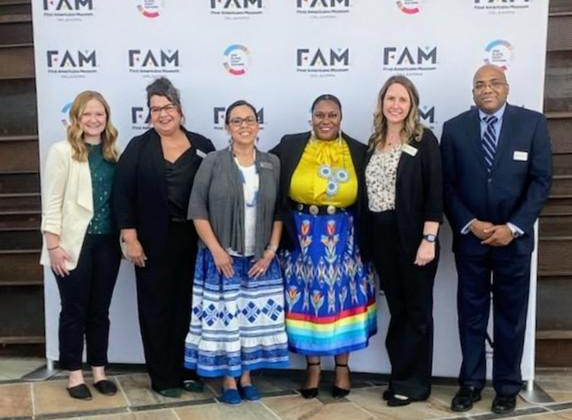 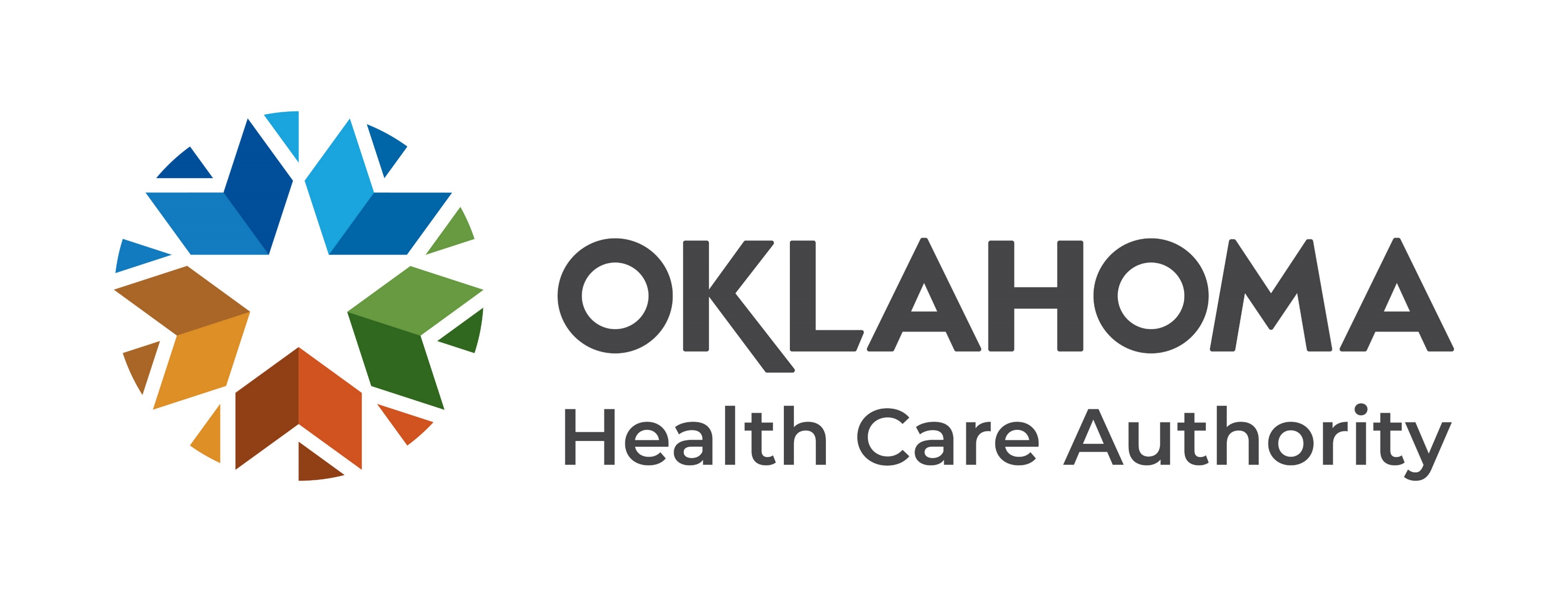 DISCLAIMER
This presentation was compiled by the OHCA Tribal Government Relations Department.

The information contained within this presentation is intended as a reference only and is current as of May 2024. Content is subject to change.

Stay current with up-to-date information on the OHCA website: Oklahoma.gov/ohca/tribal-relations.
8 | OKLAHOMA HEALTH CARE AUTHORITY
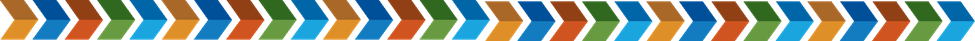 AGENDA
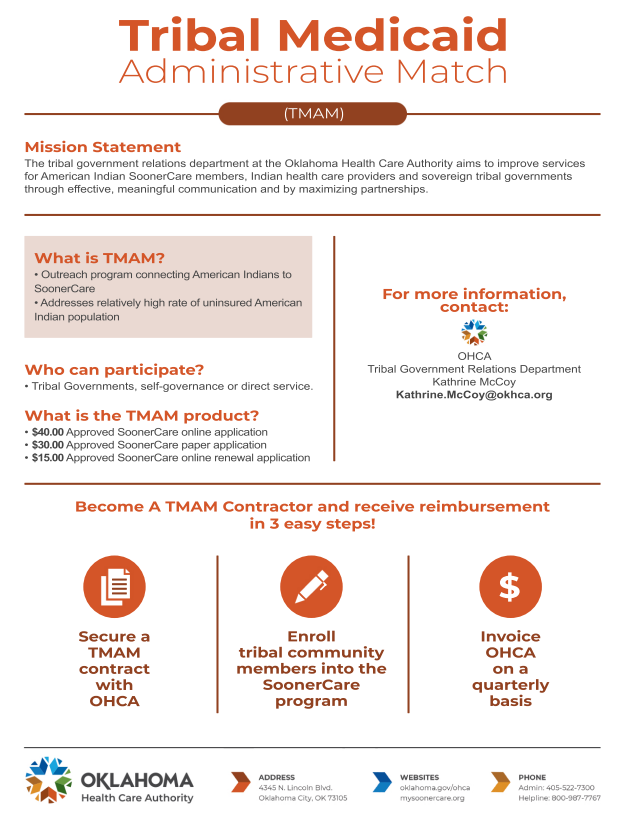 SoonerCare 101
 Tribal Government Relations
 TMAM 
Program
Participation Requirements
Product
Required Documentation
Invoice Submissions 
Verification of Invoice
State Share Bill Back
Benefits
Reminders
Connect
Questions
9 | OKLAHOMA HEALTH CARE AUTHORITY
9| OKLAHOMA HEALTH CARE AUTHORITY
SOONERCARE 101
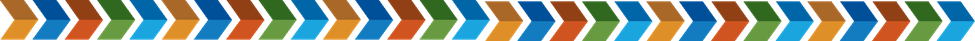 SOONERCARE 101
What is SoonerCare?
SoonerCare (Oklahoma Medicaid, Title XIX) is a health coverage program jointly funded by the federal and state government. 

This program covers medical expenses for certain groups of people who have limited income and resources. 

The Oklahoma Health Care Authority is the state agency that administers the program.
11 | OKLAHOMA HEALTH CARE AUTHORITY
11| OKLAHOMA HEALTH CARE AUTHORITY
SOONERCARE 101
Who Qualifies for SoonerCare?
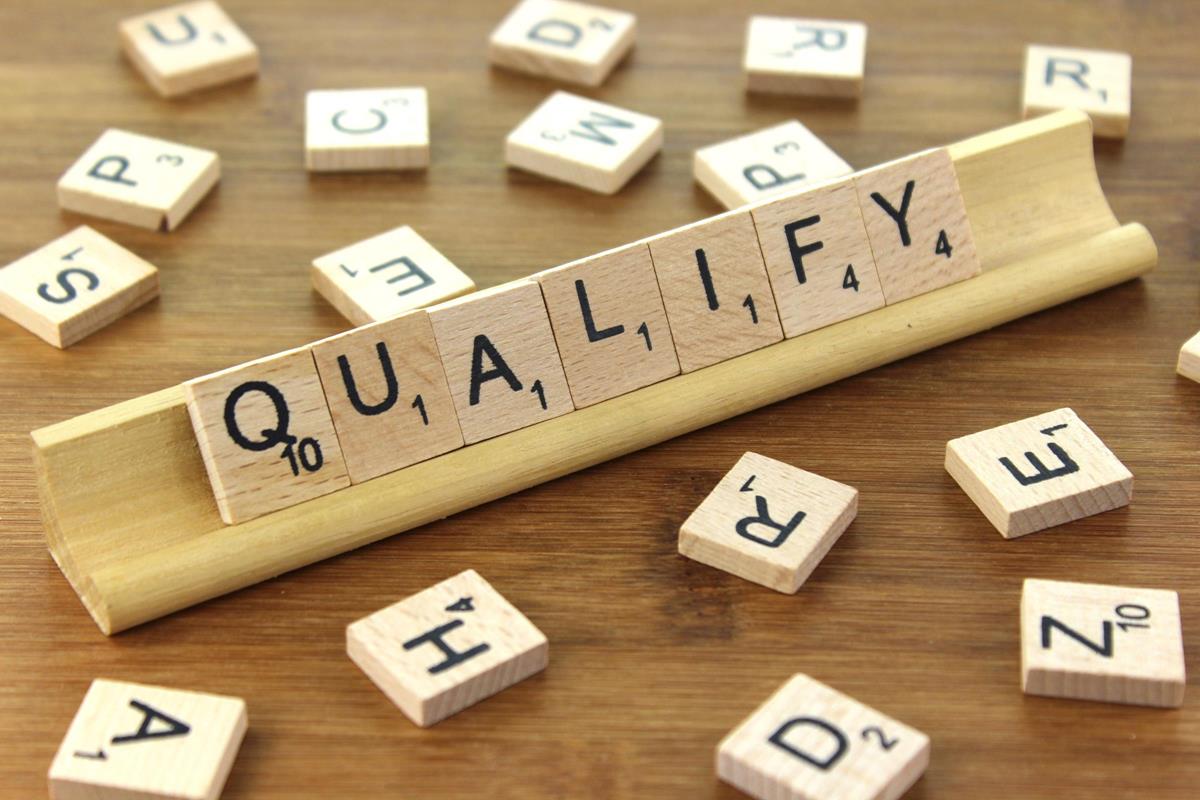 Reside in Oklahoma
Be a U.S. citizen or qualified alien
Meet financial income and resources standards
12 | OKLAHOMA HEALTH CARE AUTHORITY
12| OKLAHOMA HEALTH CARE AUTHORITY
This Photo by Unknown Author is licensed under CC BY-SA
SOONERCARE 101
Who is Eligible for SoonerCare?
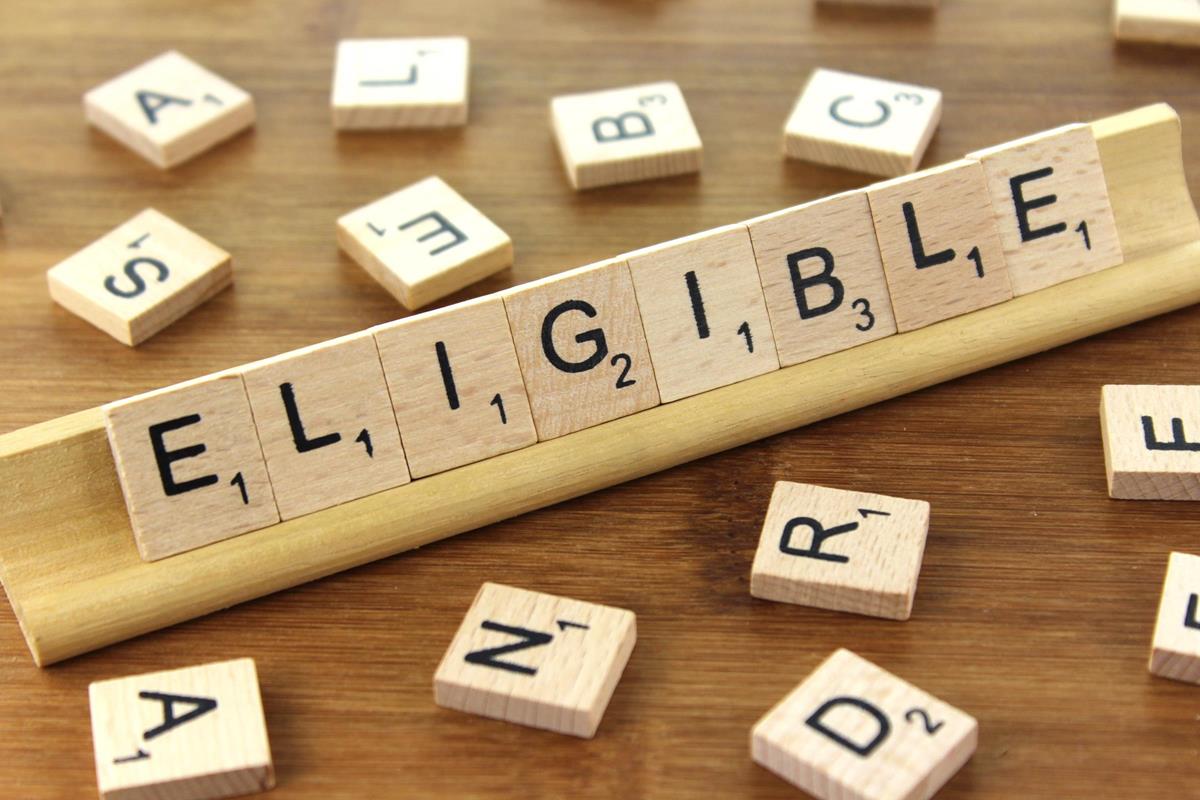 Adults with children under 19 
Children under 19 and pregnant women
Adults, not eligible for Medicare, ages 19-64
Individuals ages 65 and older 
Individuals who are blind or who have disabilities
13 | OKLAHOMA HEALTH CARE AUTHORITY
13| OKLAHOMA HEALTH CARE AUTHORITY
SOONERCARE 101
For a full list of eligibility guidelines, please visit our website.
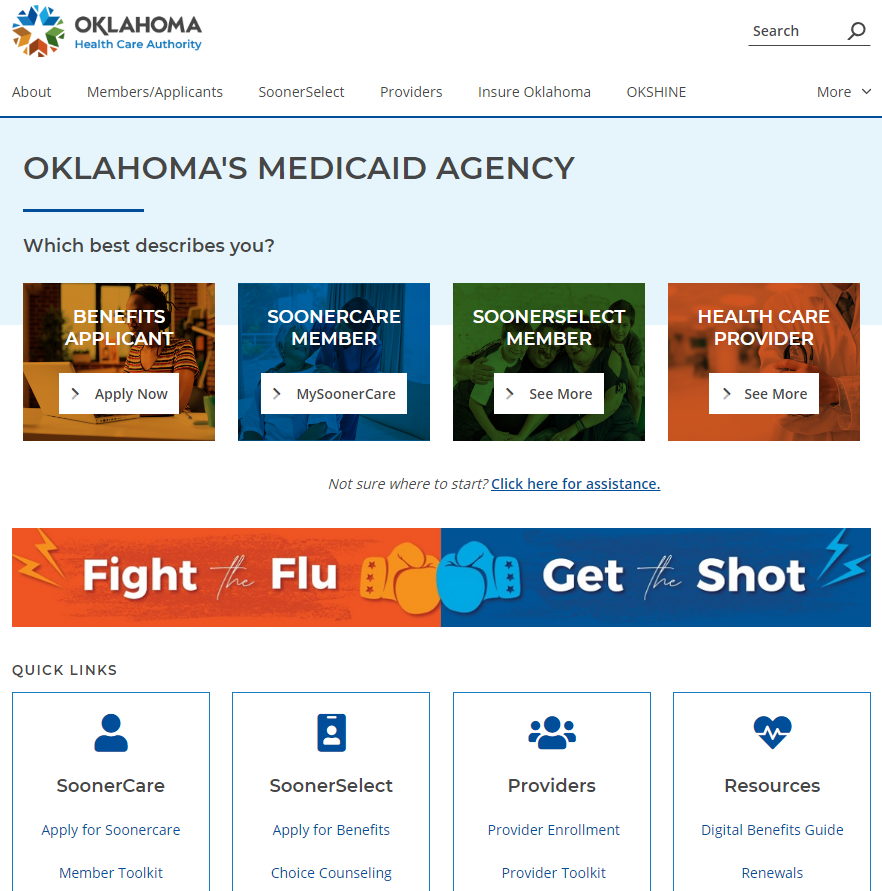 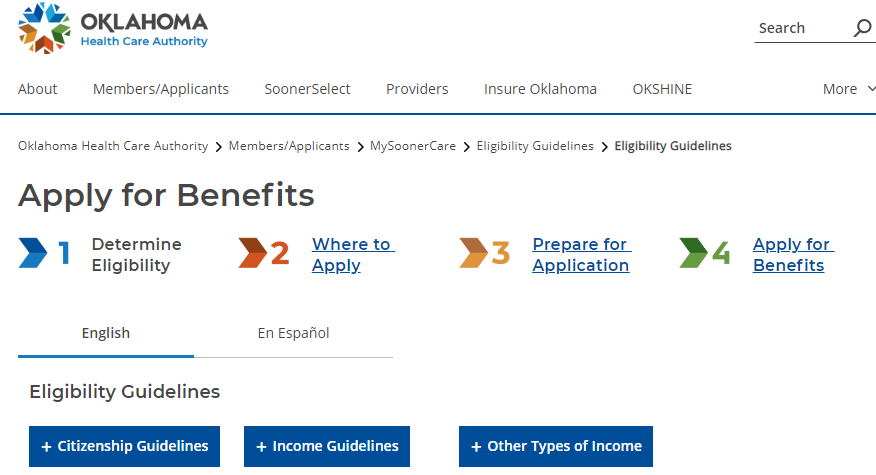 14 | OKLAHOMA HEALTH CARE AUTHORITY
14| OKLAHOMA HEALTH CARE AUTHORITY
TRIBAL GOVERNMENT RELATIONS
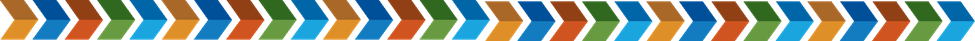 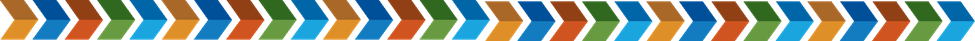 TRIBAL GOVERNMENT RELATIONS
MISSION:
To create and promote collaborative relationships among the Oklahoma Health Care Authority, tribal health care stakeholders, sovereign tribal governments, federal agencies and nontraditional partners through meaningful communication. We strive to maximize partnerships to achieve shared goals and improve the health outcomes of Oklahomans.
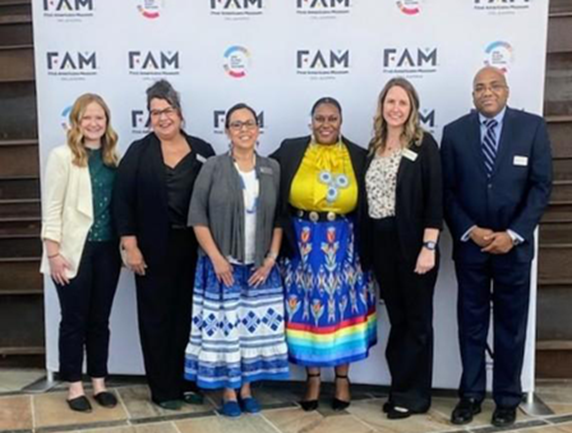 16| OKLAHOMA HEALTH CARE AUTHORITY
16| OKLAHOMA HEALTH CARE AUTHORITY
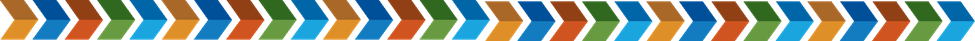 TRIBAL GOVERNMENT RELATIONS
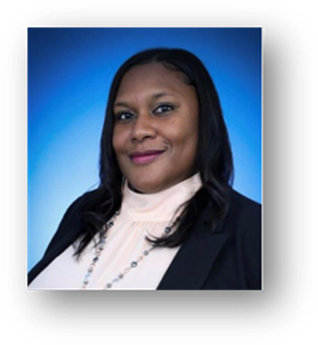 PURPOSE AND FUNCTION:
 Agency Subject Matter Expertise
Informed on national tribal health care trends and issues.
 Tribal Consultation
Proposed Rule, State Plan, Waiver and Rate Amendments.
 Tribal Health Network Support
Onsite or virtual trainings.
 Community Engagement
Partner support at tribal health fairs and events.
Ashley Johnson 
Director
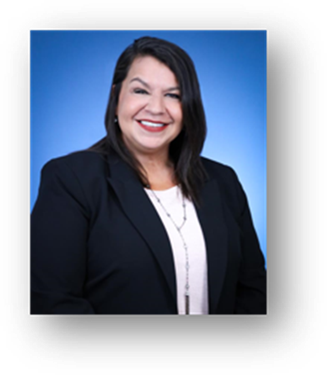 Vickie Sams 
Outreach & Provider Engagement Coordinator
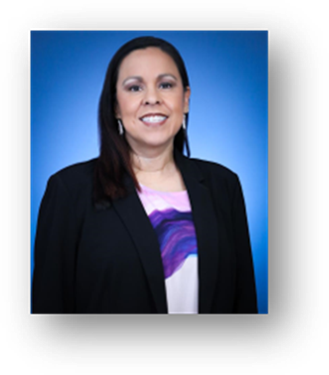 Kathrine McCoy
Senior Coordinator
17| OKLAHOMA HEALTH CARE AUTHORITY
17| OKLAHOMA HEALTH CARE AUTHORITY
TMAM(TRIBAL MEDICAID ADMINISTRATIVE MATCH)
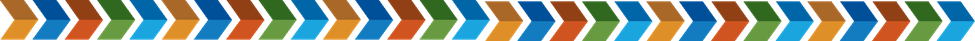 TMAM PROGRAM
What is OK TMAM?
The Tribal Medicaid Administrative Match Program (TMAM) is a targeted initiative that seeks to address the relatively high rates of uninsured American Indians/Alaskan Natives (AI/AN). The program is designed to provide reimbursement to tribal enrollment partners who process new and renewed applications for SoonerCare members. The primary objective of TMAM is to reduce the number of uninsured American Indians/Alaskan Natives (AI/AN) individuals and improve access to health care services.
19 | OKLAHOMA HEALTH CARE AUTHORITY
TMAM PARTICIPATION REQUIREMENTS — Contractor
What is a tribal contractor?
It is a tribal organization carrying out health programs of the Indian Health Services (IHS), including health services which are eligible for reimbursement by Medicaid, under a contract or compact entered into between the tribal organization and the IHS pursuant to the Indian Self-Determination and Education Assistance Act (ISDEAA), P.L.93-638.
20 | OKLAHOMA HEALTH CARE AUTHORITY
TMAM PARTICIPATION REQUIREMENTS — Contract
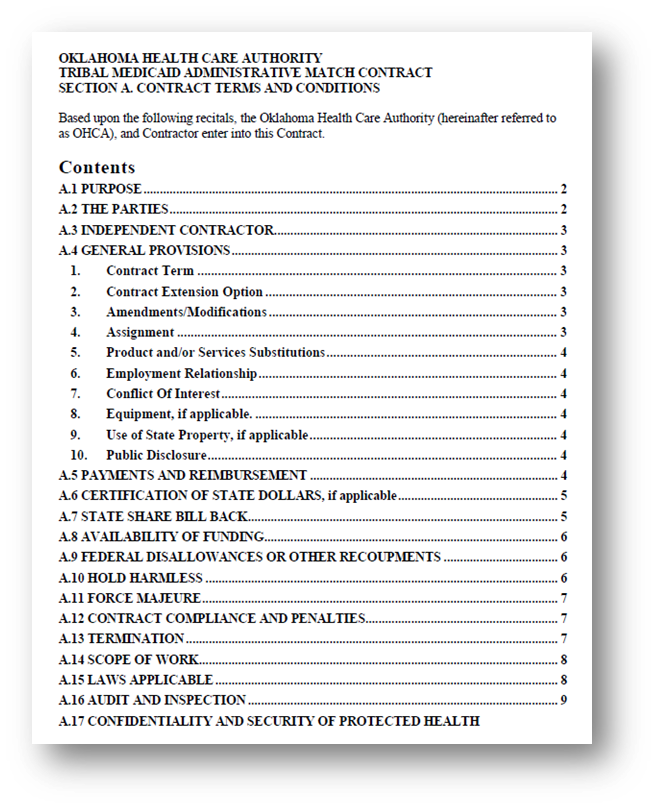 Signed contract between Oklahoma Health Care Authority (OHCA) and tribal contractor.

Contract shall begin on last date on which both parties has signed and expire on June 30, 2024, with an option to renew for one additional year.
21 | OKLAHOMA HEALTH CARE AUTHORITY
TMAM PRODUCT
What is the OK TMAM product?
Once a tribe has an approved OK TMAM contract, they are eligible to receive payment for the following: 

$40 Approved SoonerCare online application
$30 Approved SoonerCare paper application
$15  Approved SoonerCare online renewal application

The application is located at MySoonerCare.org. There is no contract needed to access the website application.
22 | OKLAHOMA HEALTH CARE AUTHORITY
TMAM PRODUCT
APPROVED ONLINE APPLICATIONS (OA)
You can submit applications through Home View.
Visit OHCA’s public website at MySoonerCare.org.
You can submit applications through Agency View if you are a contracted partner.
Only an approved agency-view contracted partner may access a secure agency portal and input a new application or retrieve an existing saved or previously submitted application. 
Health Insurance Marketplace (HIM) application(s) resulting in a SoonerCare approval for an individual or family shall also be claimed for OK TMAM.
23 | OKLAHOMA HEALTH CARE AUTHORITY
TMAM PRODUCT
APPROVED PAPER APPLICATIONS (PA)
Paper applications are located at MySoonerCare.org. 
Although paper applications are accepted, OHCA strongly encourages OK TMAM contractors to utilize the online application system.

APPROVED ONLINE RENEWAL (RNWL)
SoonerCare renewal applications will only be accepted online.
The individual had SoonerCare coverage within the last 30 days.
24 | OKLAHOMA HEALTH CARE AUTHORITY
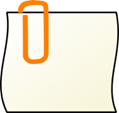 TMAM PRODUCT
NEW APPLICATIONS 
Individual has NOT had SoonerCare coverage within the last 30 days.
Individual moving from one program to another with a separate application.
Individuals being added to an existing application (e.g., newborns).
RENEWAL
Individual had SoonerCare coverage within the last 30 days.
Individual moving from one program to another with the same application.
25 | OKLAHOMA HEALTH CARE AUTHORITY
TMAM REQUIRED DOCUMENTATION
26 | OKLAHOMA HEALTH CARE AUTHORITY
TMAM REQUIRED DOCUMENTATION
ATTACHMENT A
Submit a proper invoice for services rendered.
Fill in all lines and boxes.
List the Number of Approved Submissions and enter the Total Dollar Amount. 
Print, Sign, Date and submit Attachment A (invoice PDF) via email to Contracts@okhca.org.
Modified or altered invoices will not be accepted!
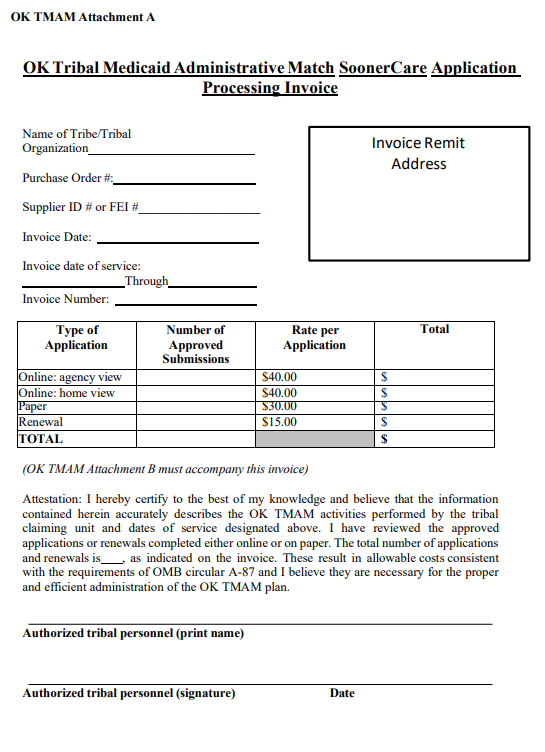 27 | OKLAHOMA HEALTH CARE AUTHORITY
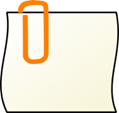 TMAM REQUIRED DOCUMENTATION
ATTACHMENT A
One SoonerCare application can cover multiple household members, but OHCA will only pay for one application per household.
Invoice with correct dollar amounts.
Invoice numbers cannot be the same as a previously submitted invoice number.
Example of correct invoice numbering by the contractor: 2023-3, 2023-4, 2024-1, 2024-2 
Fiscal year begins July 1.
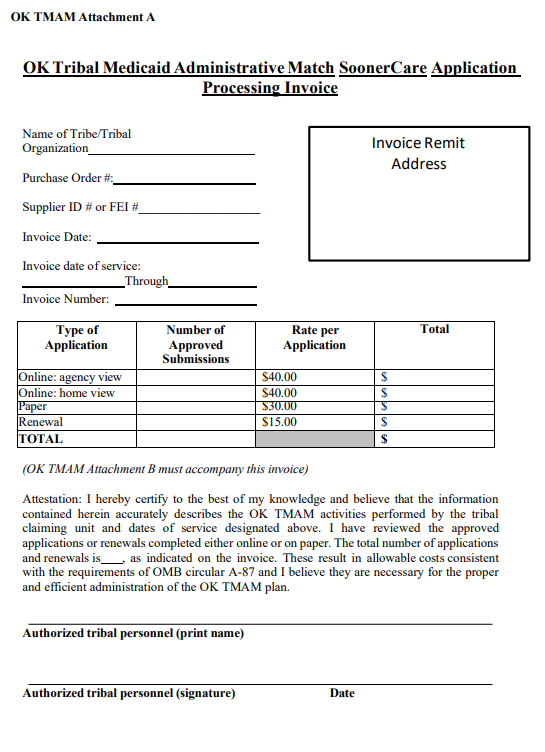 28 | OKLAHOMA HEALTH CARE AUTHORITY
TMAM REQUIRED DOCUMENTATION
ATTACHMENT B
Request a secure link from kathrine.mccoy@okhca.org. Upon receipt of the secure and encrypted email, insert Attachment B (Excel sheet) and send.
Other formats NOT accepted include PDF, Word, Outlook, JPEG, GIF.
All fields must be populated in the correct format, or the submission may be deemed invalid. Transposed numbers, typos and other errors will render the entry invalid.
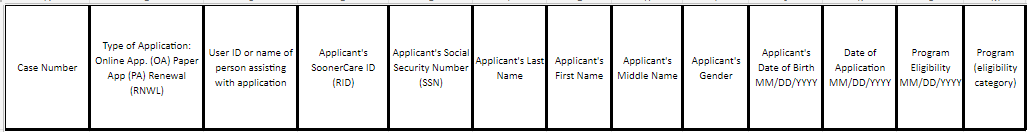 29 | OKLAHOMA HEALTH CARE AUTHORITY
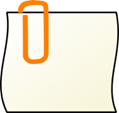 TMAM REQUIRED DOCUMENTATION
ATTACHMENT B
Attachment B is located on the OHCA Tribal Relations webpage: oklahoma.gov/ohca/tribal-relations.
Only one Attachment B is accepted per invoice per quarter claimed.
Modified or altered formats of Attachment B will not be accepted.
Do not leave any blank fields, as they could result in nonpayment.
Hint: Lock Excel sheet while using; unlock when sending to OHCA.
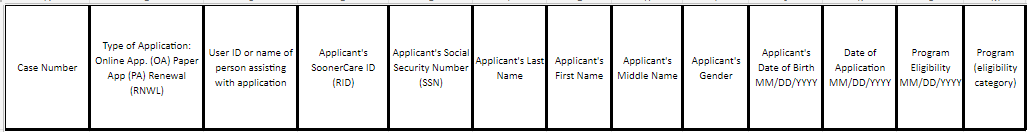 30 | OKLAHOMA HEALTH CARE AUTHORITY
TMAM INVOICE SUBMISSIONS
When submitting TMAM invoice:
Only one invoice (Attachment A - PDF) per tribe will be accepted by OHCA each quarter.  
No opportunity to correct invoice once received by OHCA.
Application dates need to be within the quarter claimed.
Invoices submitted to OHCA more than 90 days past the last day of claiming quarter will not be accepted and will be returned as invalid.
Email invoice (Attachment A - PDF) to Contracts@okhca.org.
31 | OKLAHOMA HEALTH CARE AUTHORITY
TMAM INVOICE SUBMISSIONS
INVOICE SUBMISSION DATES and DEADLINES
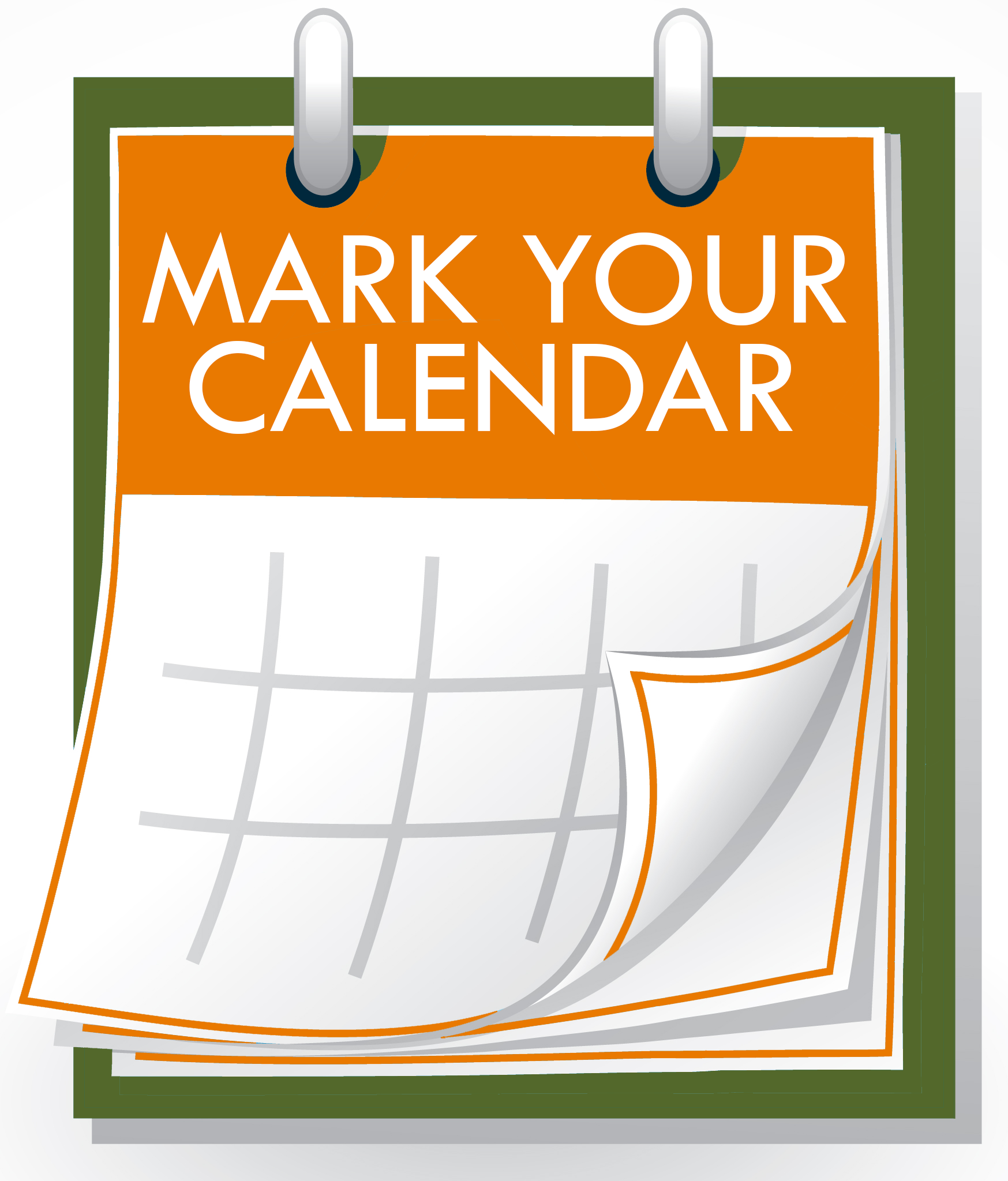 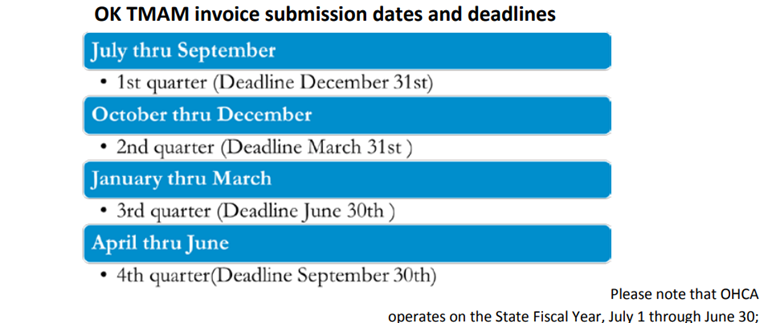 32 | OKLAHOMA HEALTH CARE AUTHORITY
TMAM VERIFICATION OF INVOICE
OHCA will verify all new or renewed applications.
Applications that are not verifiable by OHCA will result in a deduction from the claimed amount on the invoice.
The dollar amount stated from OHCA is accurate and final. 
To accept the final invoice amount, please reply to our secure email with the exact phrase, “I approve the invoice amount for $$$$.”
33 | OKLAHOMA HEALTH CARE AUTHORITY
STATE SHARE BILL BACK
34 | OKLAHOMA HEALTH CARE AUTHORITY
TMAM BENEFITS
Pour those dollars right back into your health system.
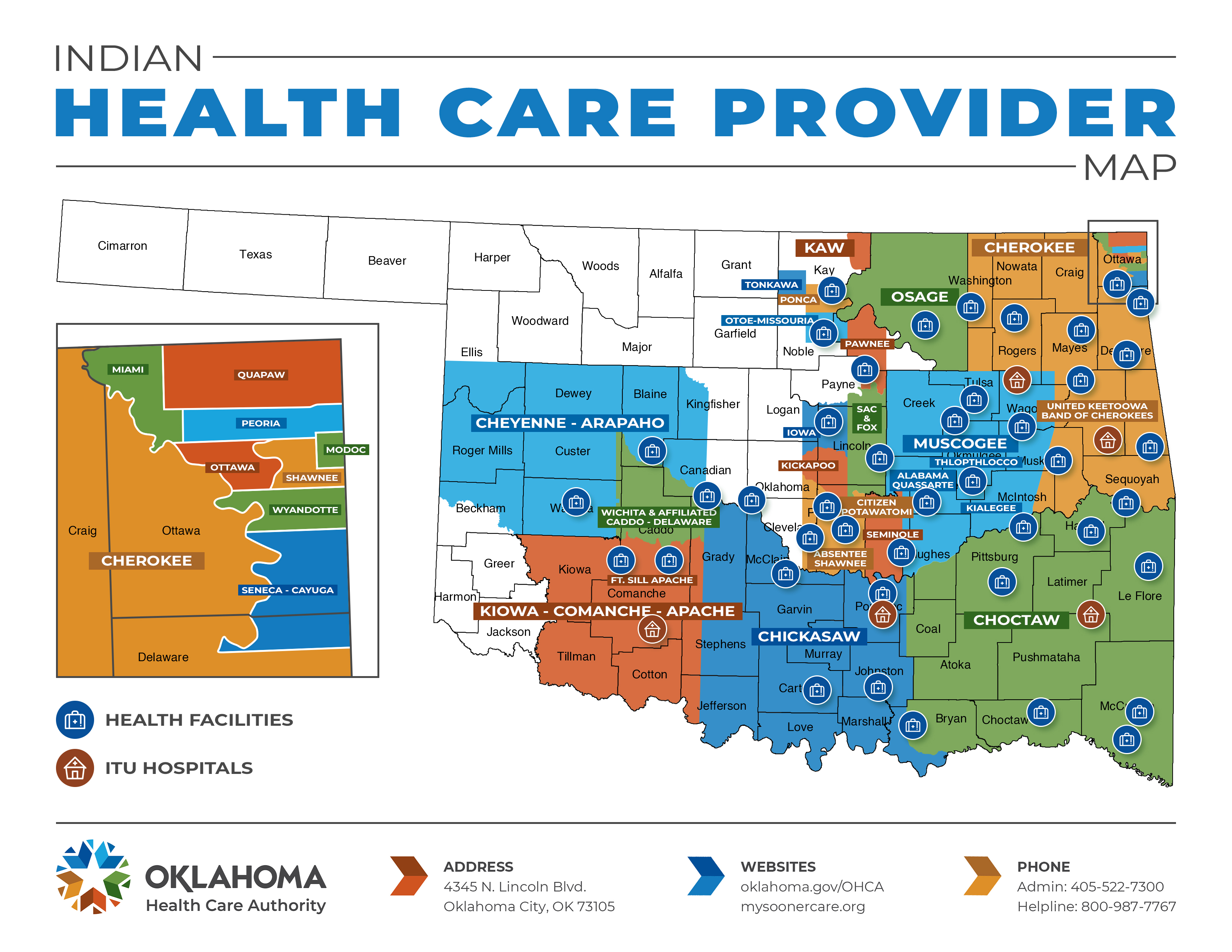 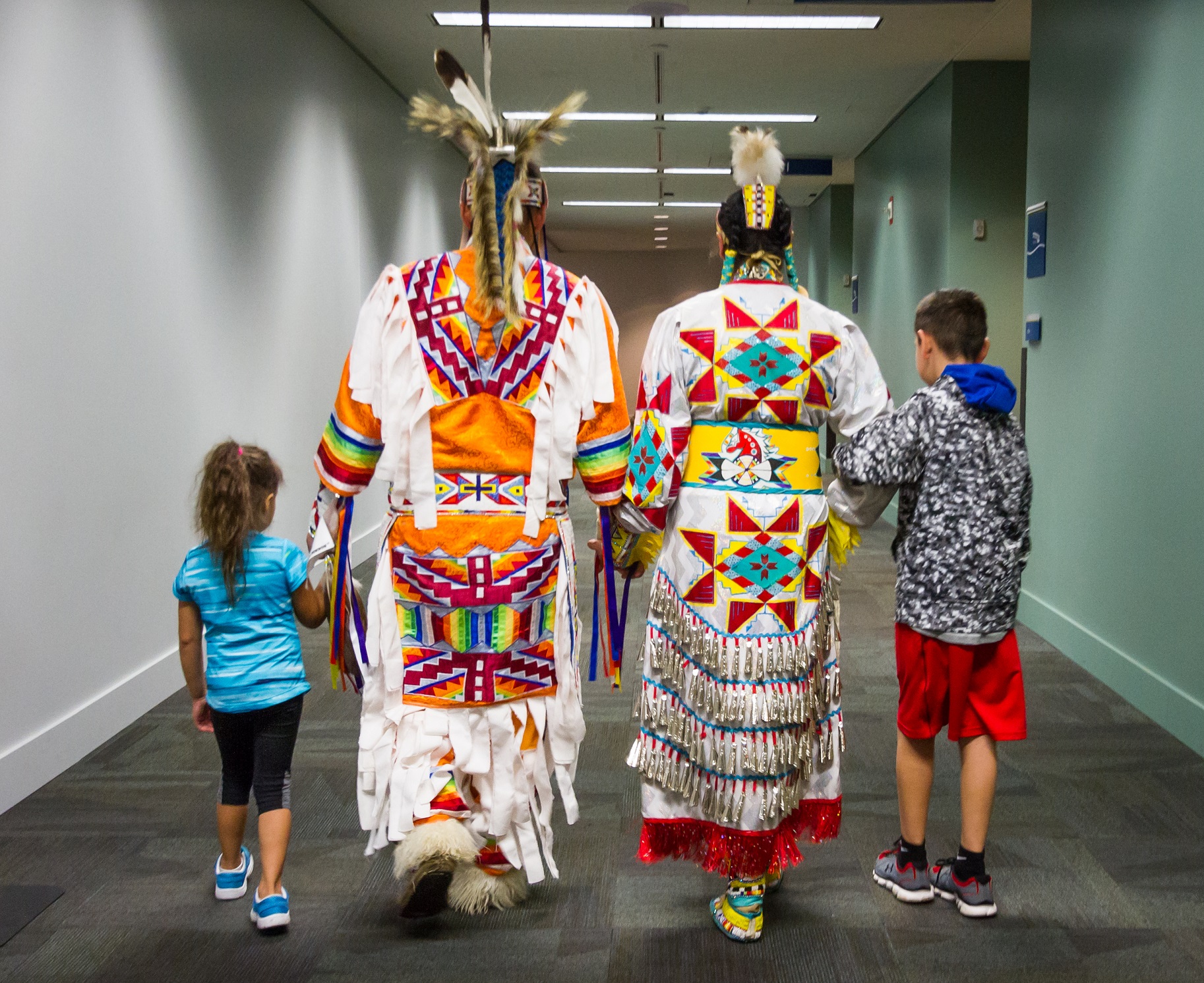 35 | OKLAHOMA HEALTH CARE AUTHORITY
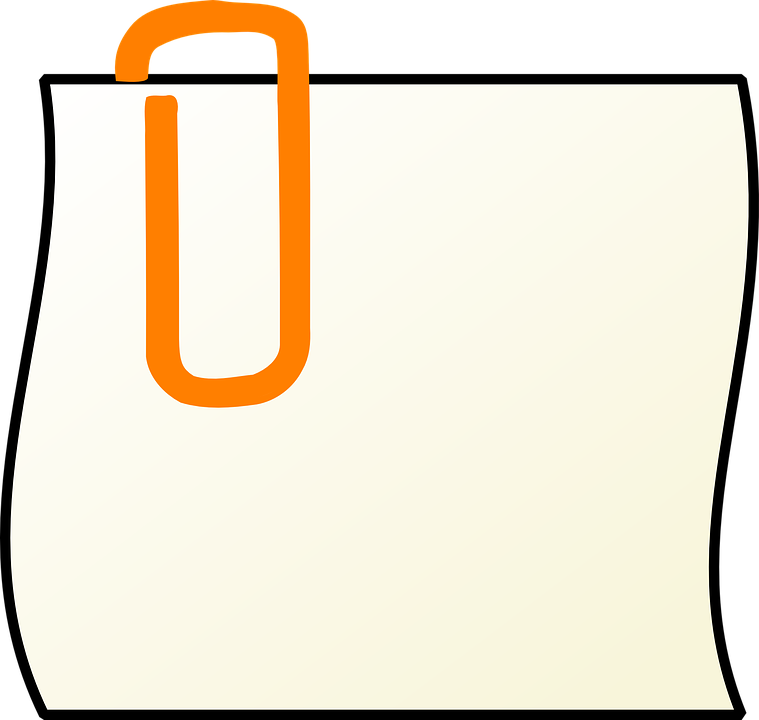 TMAM REMINDERS
Tribe must notify OHCA regarding any TMAM staff changes.
Submit Attachment A (invoice PDF) to Contracts@okhca.org.
Request a secure link from kathrine.mccoy@okhca.org. Upon receipt of the secure and encrypted email, insert Attachment B (excel sheet) and send.
Invoice to include application dates within the quarter claimed.
One SoonerCare application can cover multiple household members, but OHCA will only pay for one application per household.
TMAM resources are available at: oklahoma.gov/ohca/tribal-relations.
36 | OKLAHOMA HEALTH CARE AUTHORITY
36| OKLAHOMA HEALTH CARE AUTHORITY
TMAM CONNECT
Can your tribe benefit from additional revenue? 
Let's discuss the next steps in becoming a TMAM partner.
Connect with me: kathrine.mccoy@okhca.org
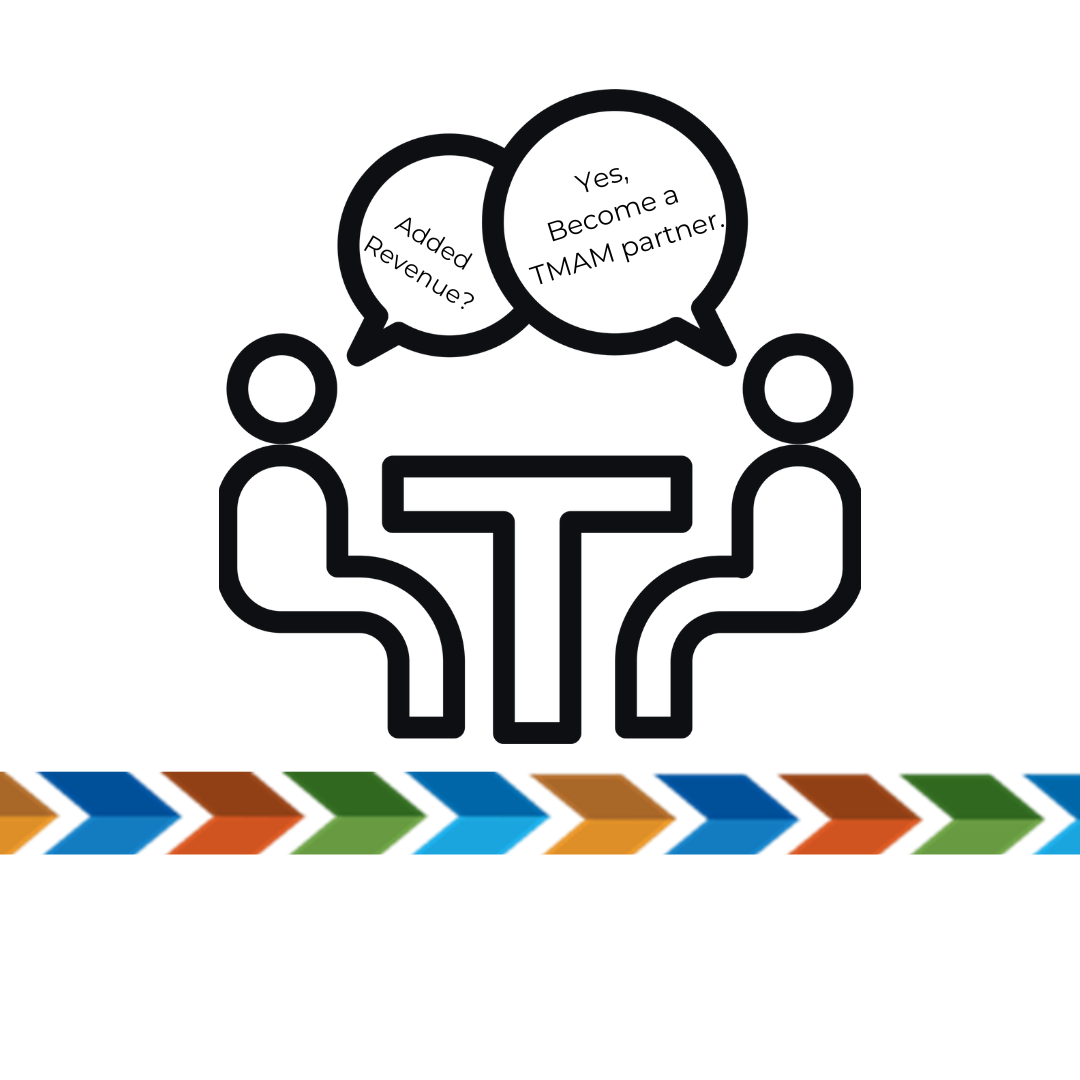 37 | OKLAHOMA HEALTH CARE AUTHORITY
37| OKLAHOMA HEALTH CARE AUTHORITY
QUESTIONS
38 | OKLAHOMA HEALTH CARE AUTHORITY
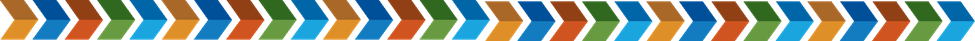 Ashley Johnson, Tribal Relations Director
Ashley.Johnson@okhca.org 

Kathrine McCoy, Tribal Government Relations Senior Coordinator
Kathrine.Mccoy@okhca.org 

Vickie Sams, Tribal Government Relations Outreach and Provider Engagement Coordinator
Vickie.Sams@okhca.org
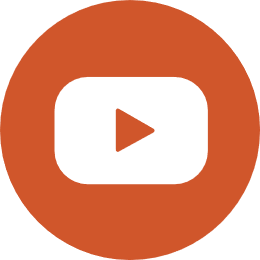 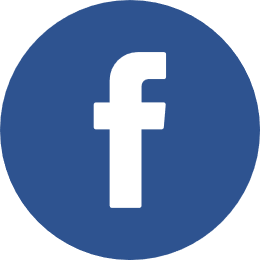 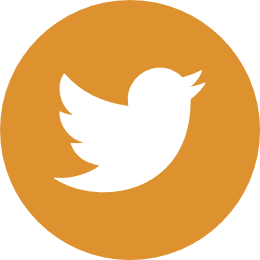 4345 N. Lincoln Blvd.
Oklahoma City, OK 73105
oklahoma.gov/ohca
MySoonerCare.org
Agency: 405-522-7300
Helpline: 800-987-7767
https://oklahoma.gov/ohca.html
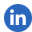 39 | OKLAHOMA HEALTH CARE AUTHORITY
THANK YOU
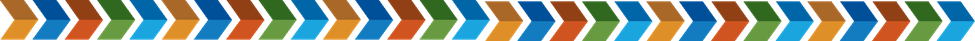